13
14
15
12
11
16
17
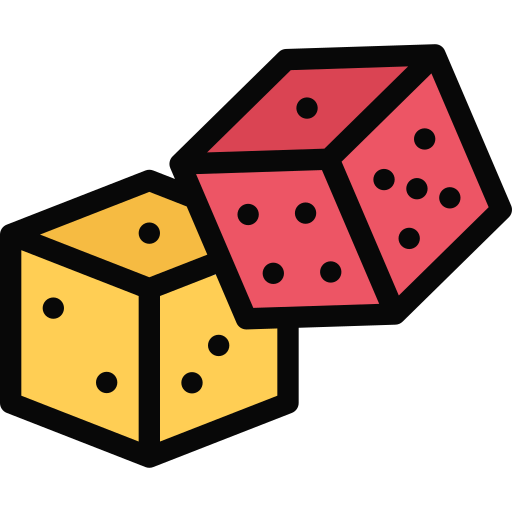 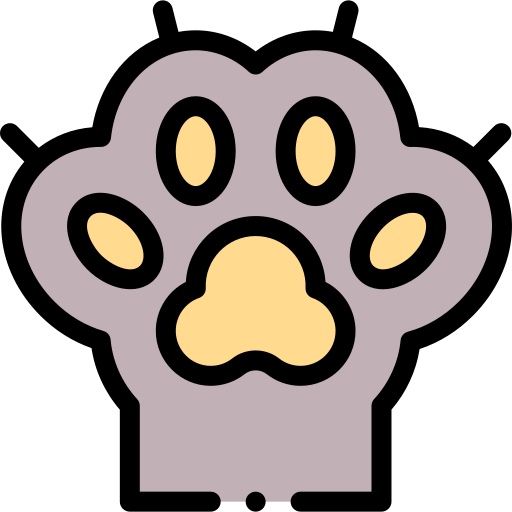 10
18
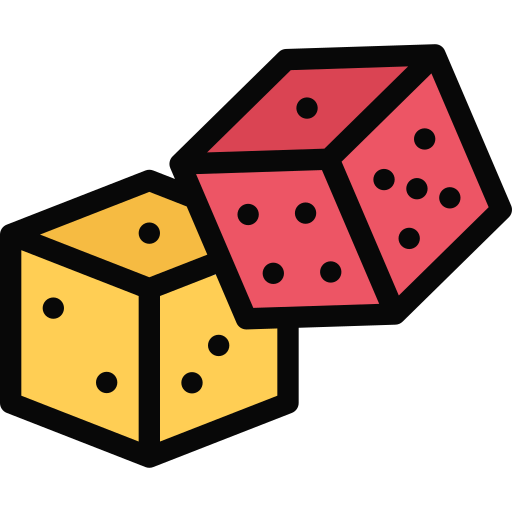 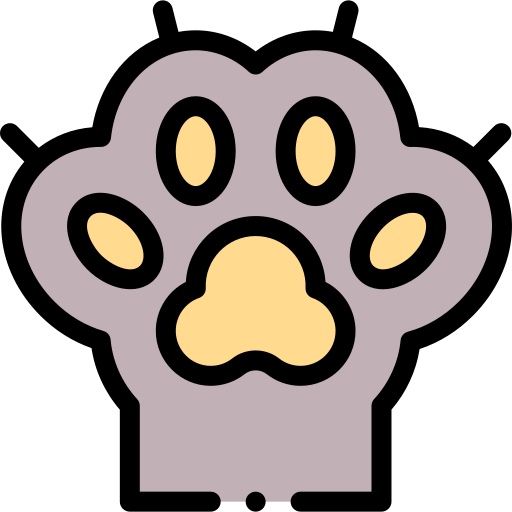 9
33
31
19
30
29
32
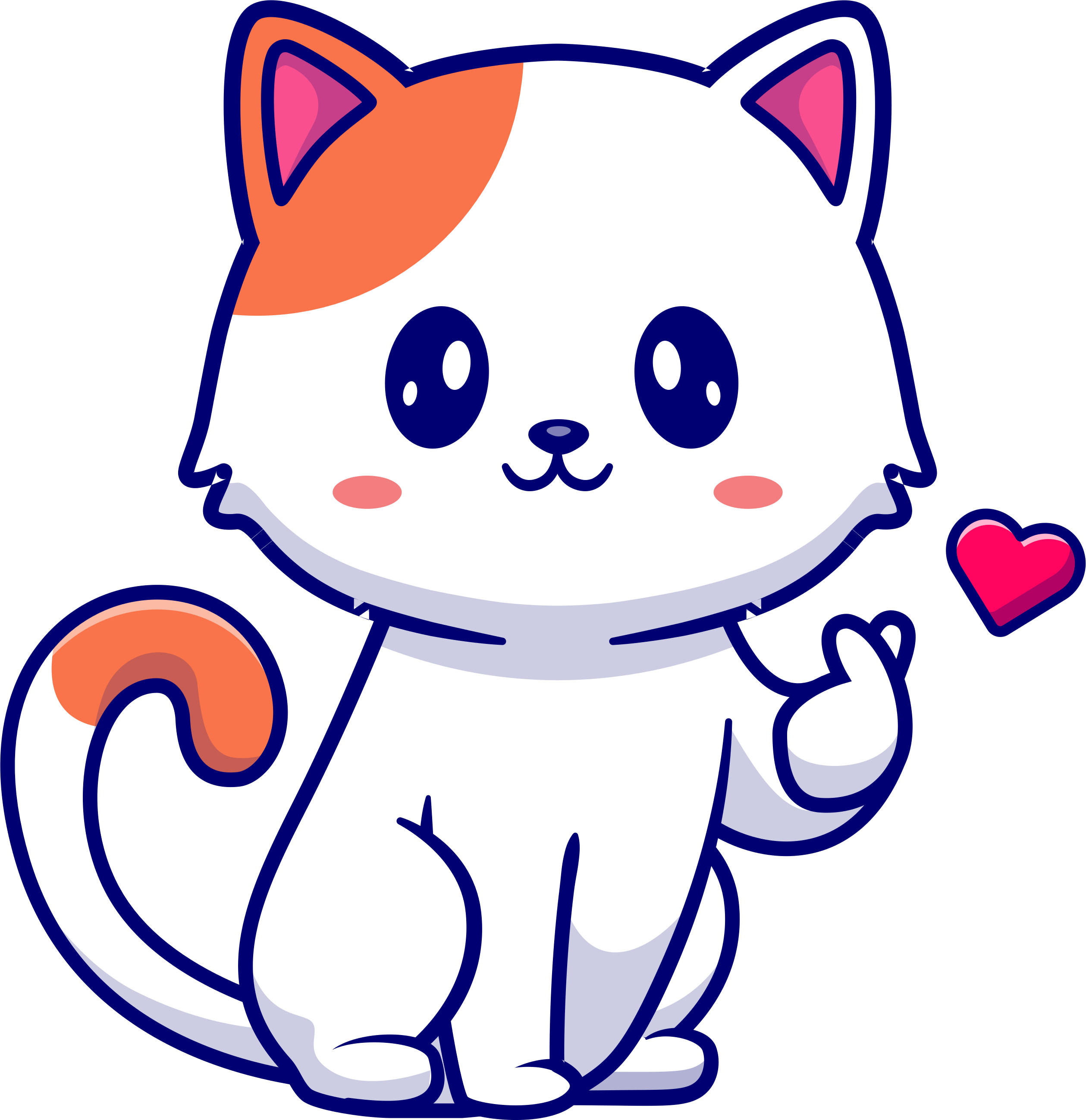 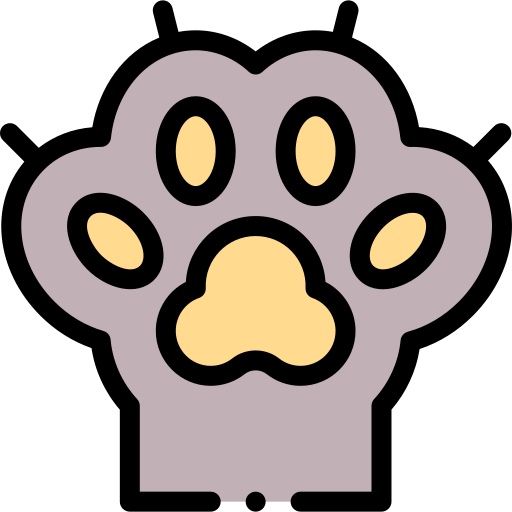 LLEGADA
llegada
8
34
20
28
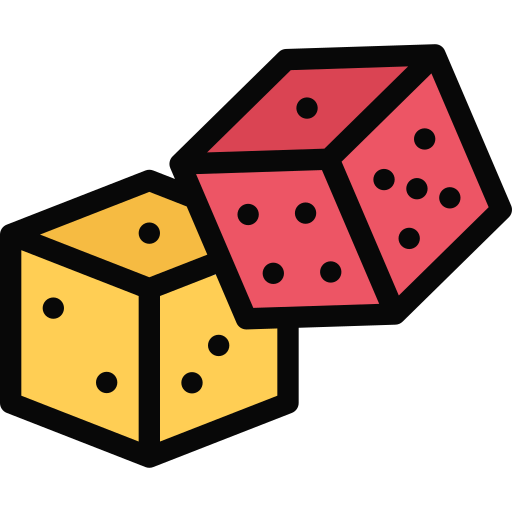 21
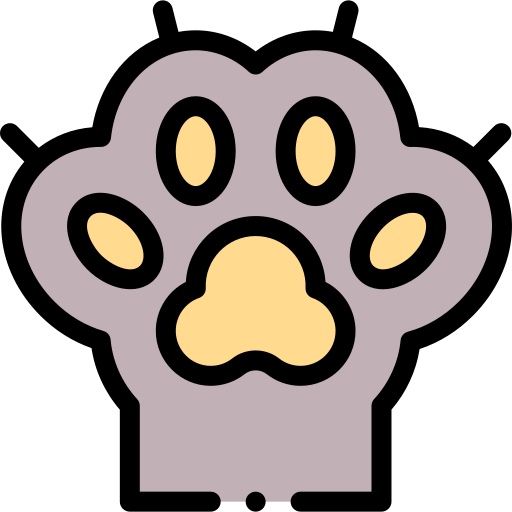 22
25
7
24
23
26
27
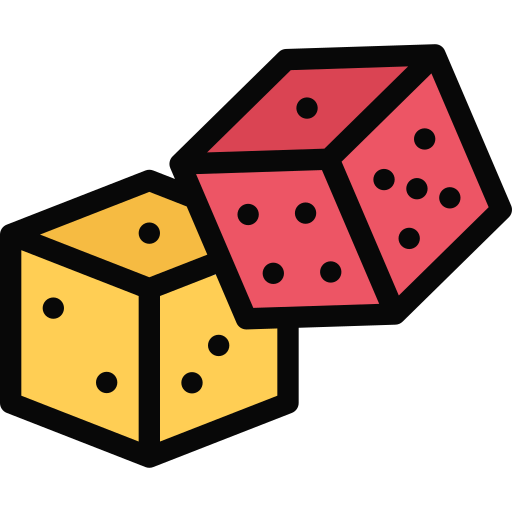 6
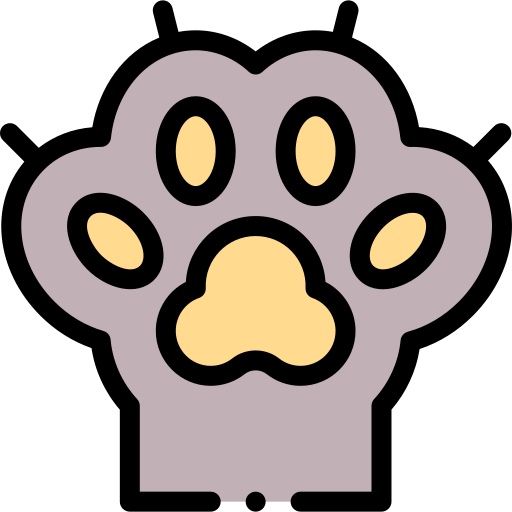 SALIDA
2
4
1
3
5
1
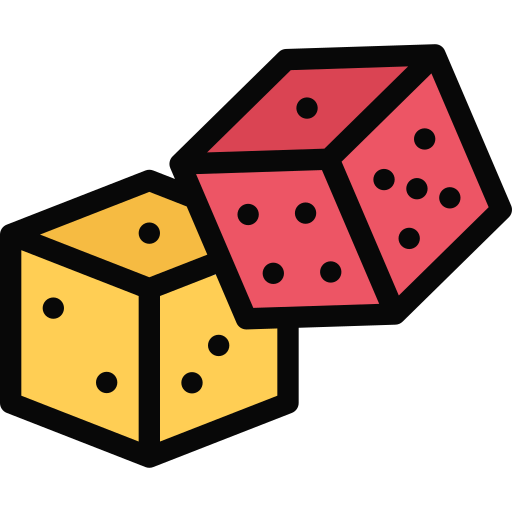 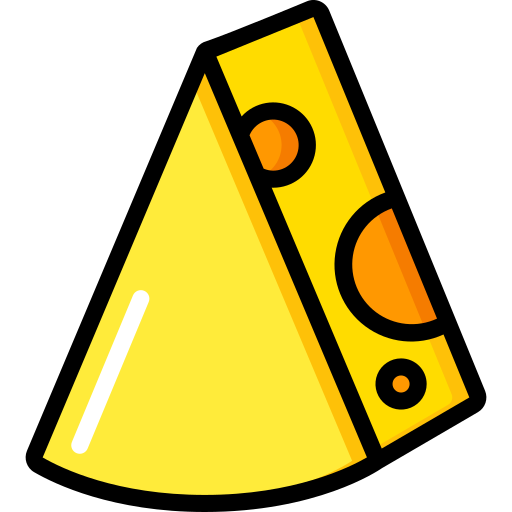 13
12
10
11
9
15
14
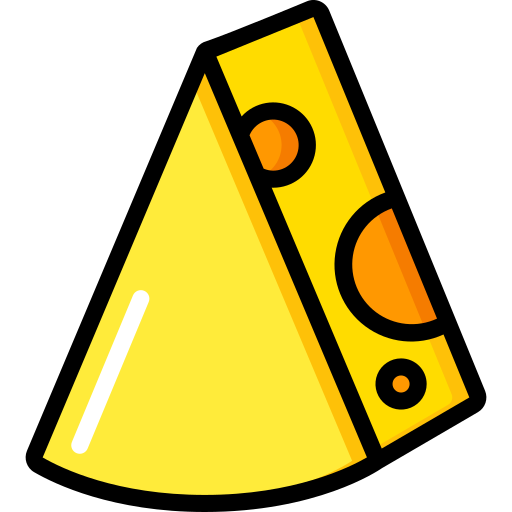 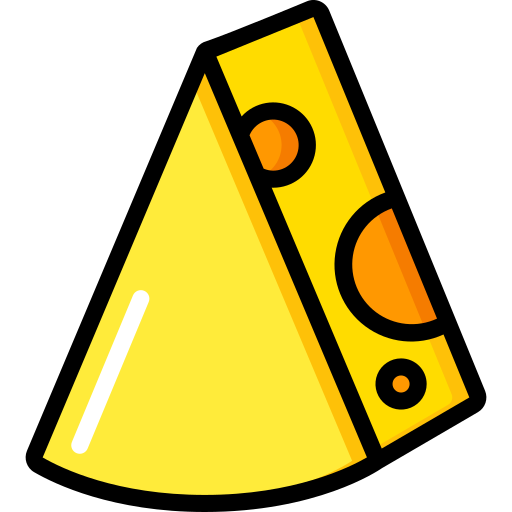 28
27
8
26
16
25
29
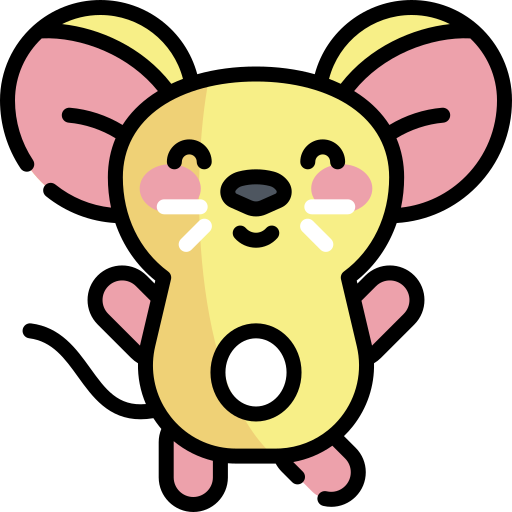 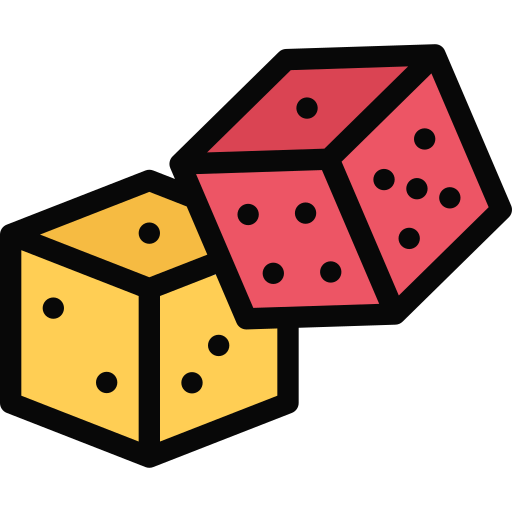 LLEGADA
30
24
7
17
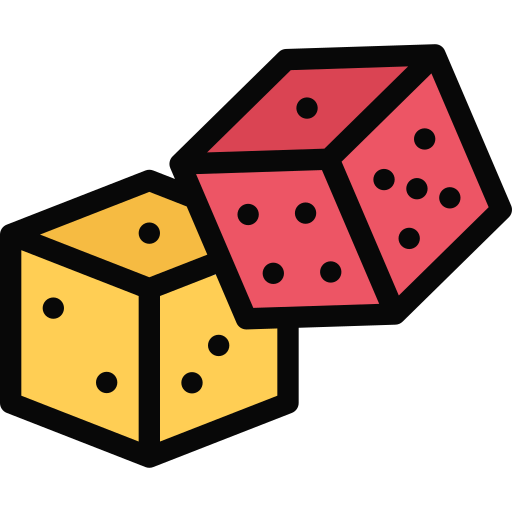 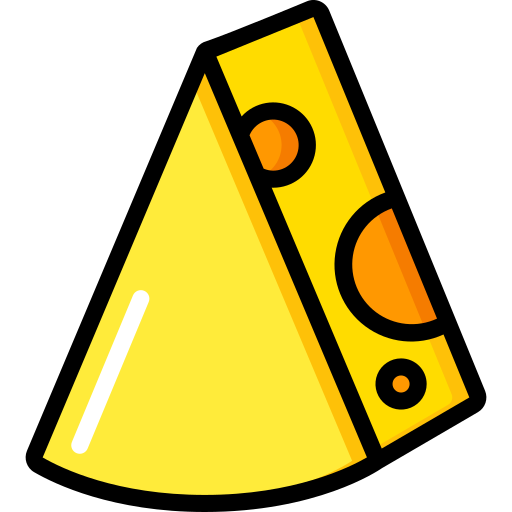 23
20
21
22
6
18
19
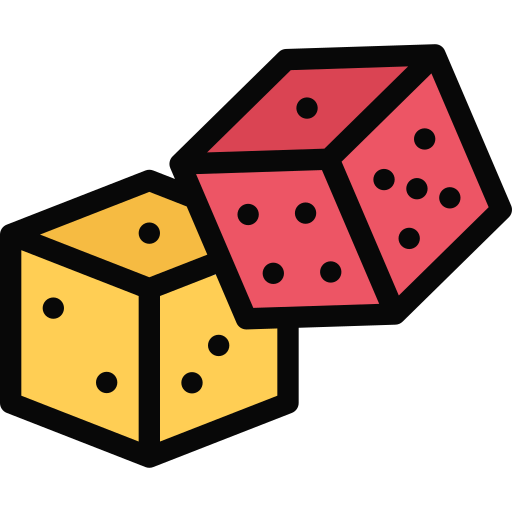 A
S
I
D
L
A
5
4
3
1
2